Hey
I ‘m Linuka
Richmond Live Academy
RLA2212
Assignment
Theme
Personal/blog
A Personal Website for a person who sell his skills.
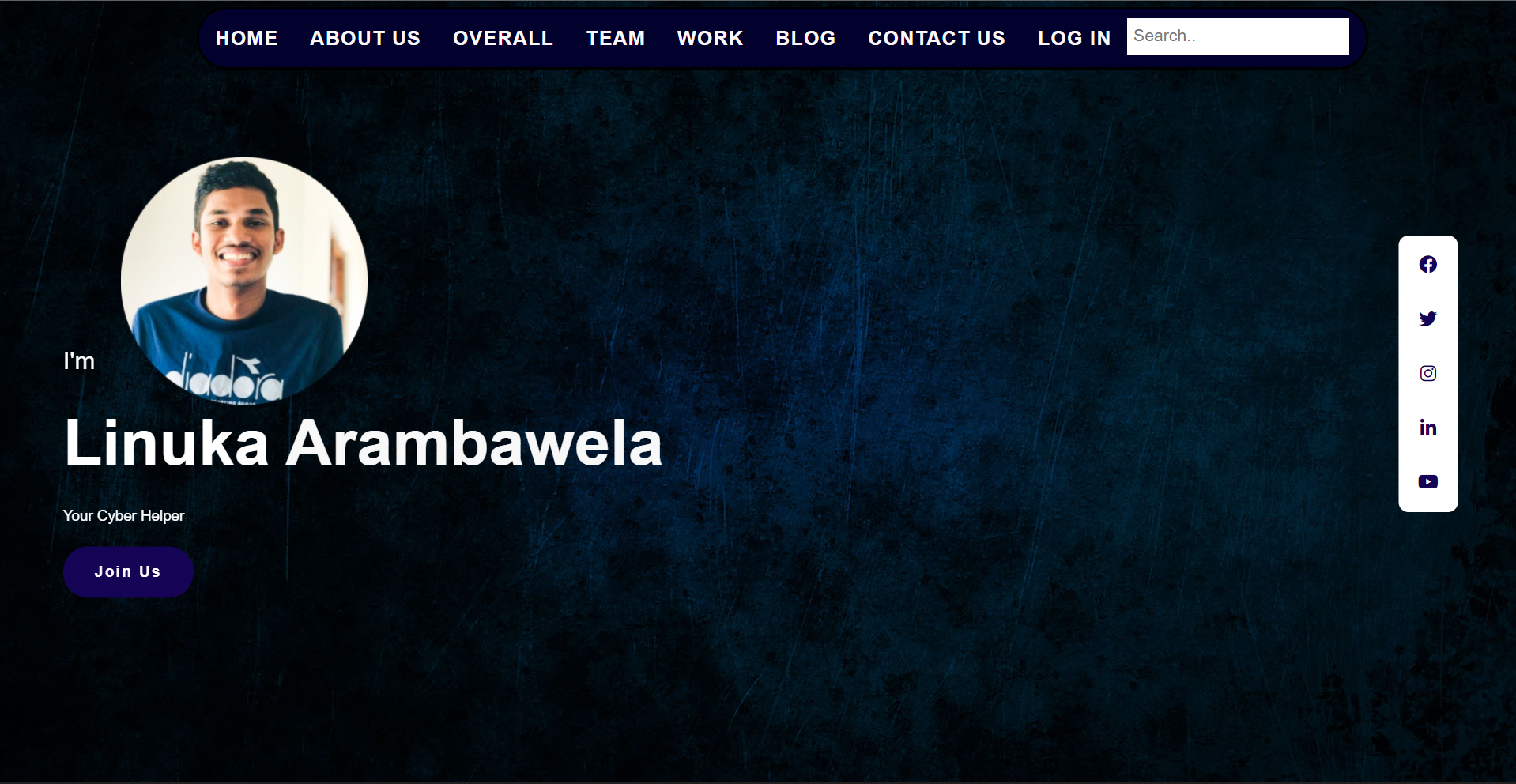 Technologies
Php (tried)
03.
HTML
01.
04.
02.
Css
Form submit
🎩  🪄
www.formsubmit.co
My code
notification
Need to fix
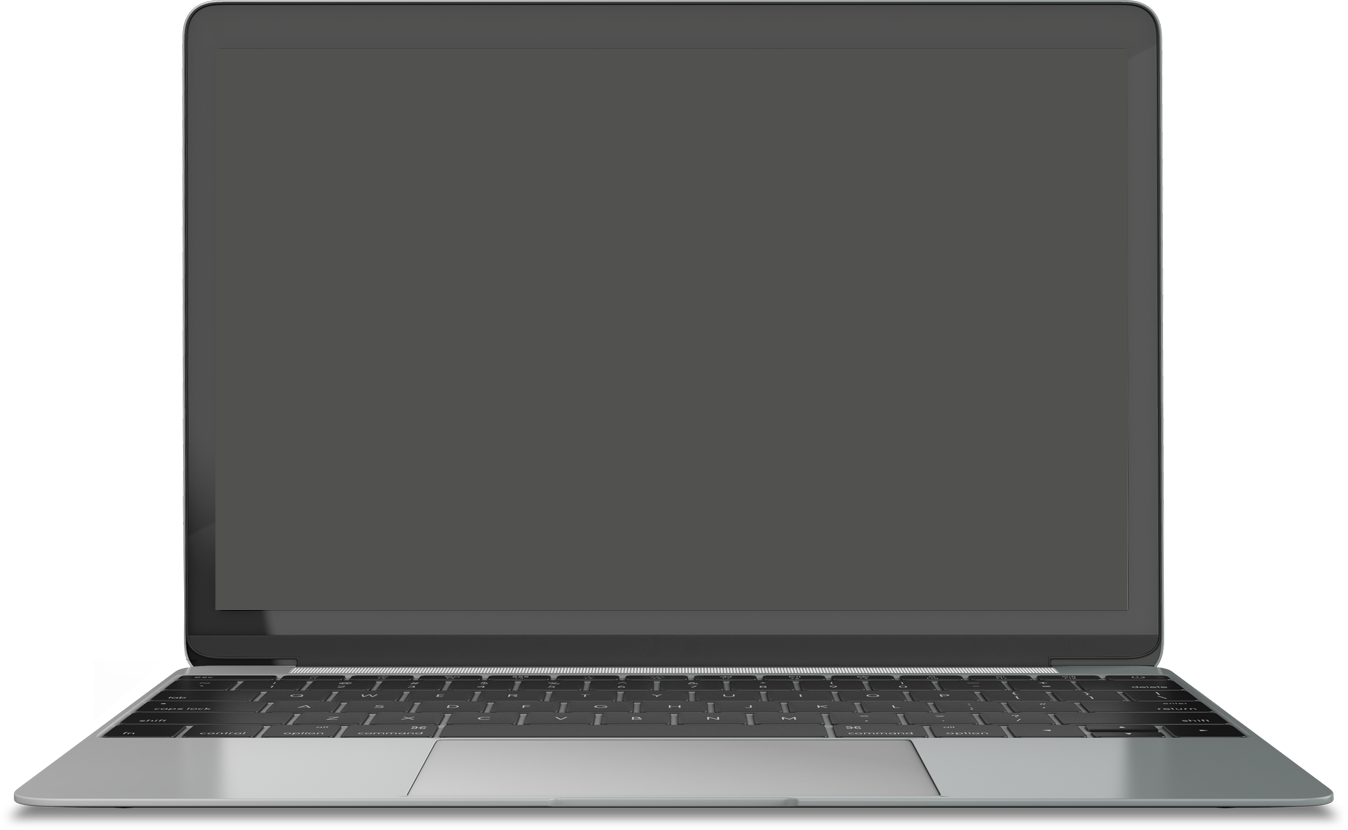 IT fits😎
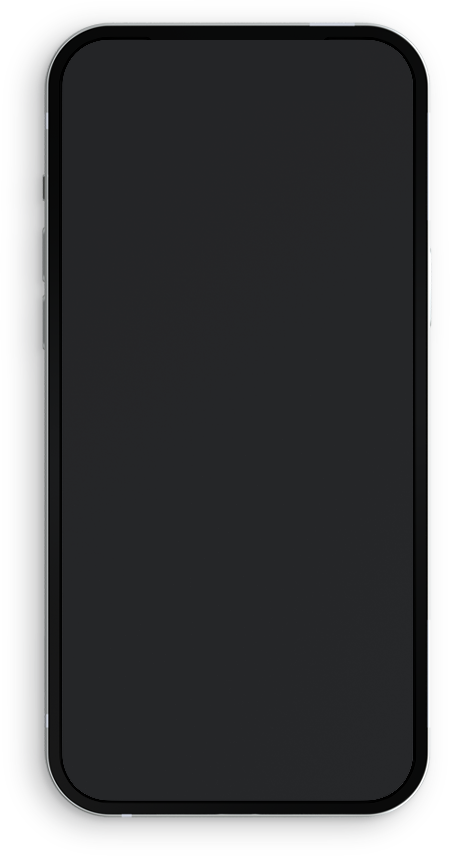 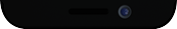 BUT!
Navigation bar  is not responsive🤨
Working on
01
03
02
04
Make the search bar work
Finish other pages
Host my website
Make a data base
Screenshots
Development of my skils
70
60
60
35
40
10
Html
Css
Hosting/domains
after
Before
Thank you aiya ❤️
Thank you !